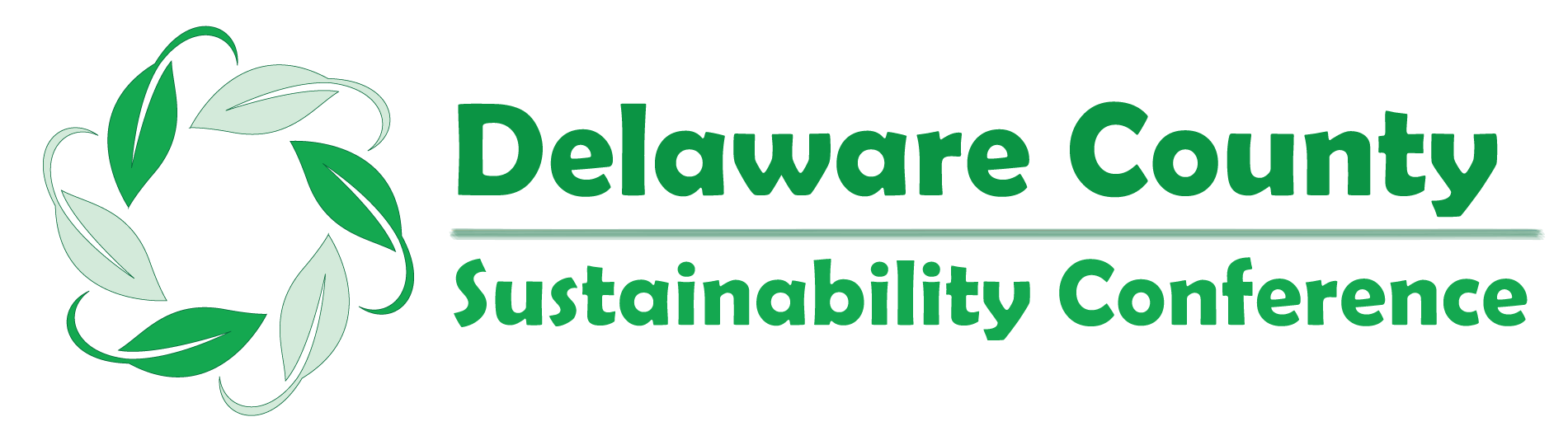 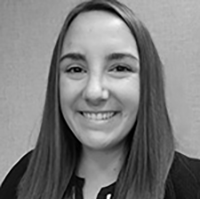 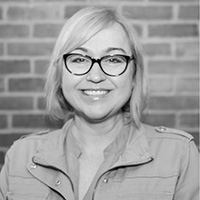 Rebecca YurkovichSustainability and Resilience Manager
Francine LockeChief Sustainability Officer, Delaware County
SustainDelco:A Sustainability Plan for Delaware County, PA
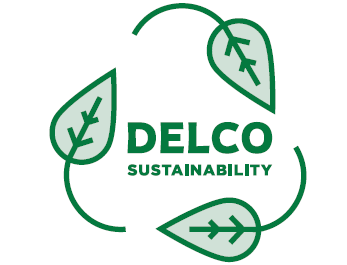 Presented by: 
Francine Locke, Chief Sustainability Officer
Rebecca Yurkovich, Sustainability & Resilience Manager
At a Glance: Delaware County, Pennsylvania
Delaware County Governance
5-Member Elected Delaware County Council
Executive Director, a County Council appointee
Home Rule Charter Administrative Code
Elected ROW
Controller
Register of Wills
Sheriff
District Attorney
County Courts
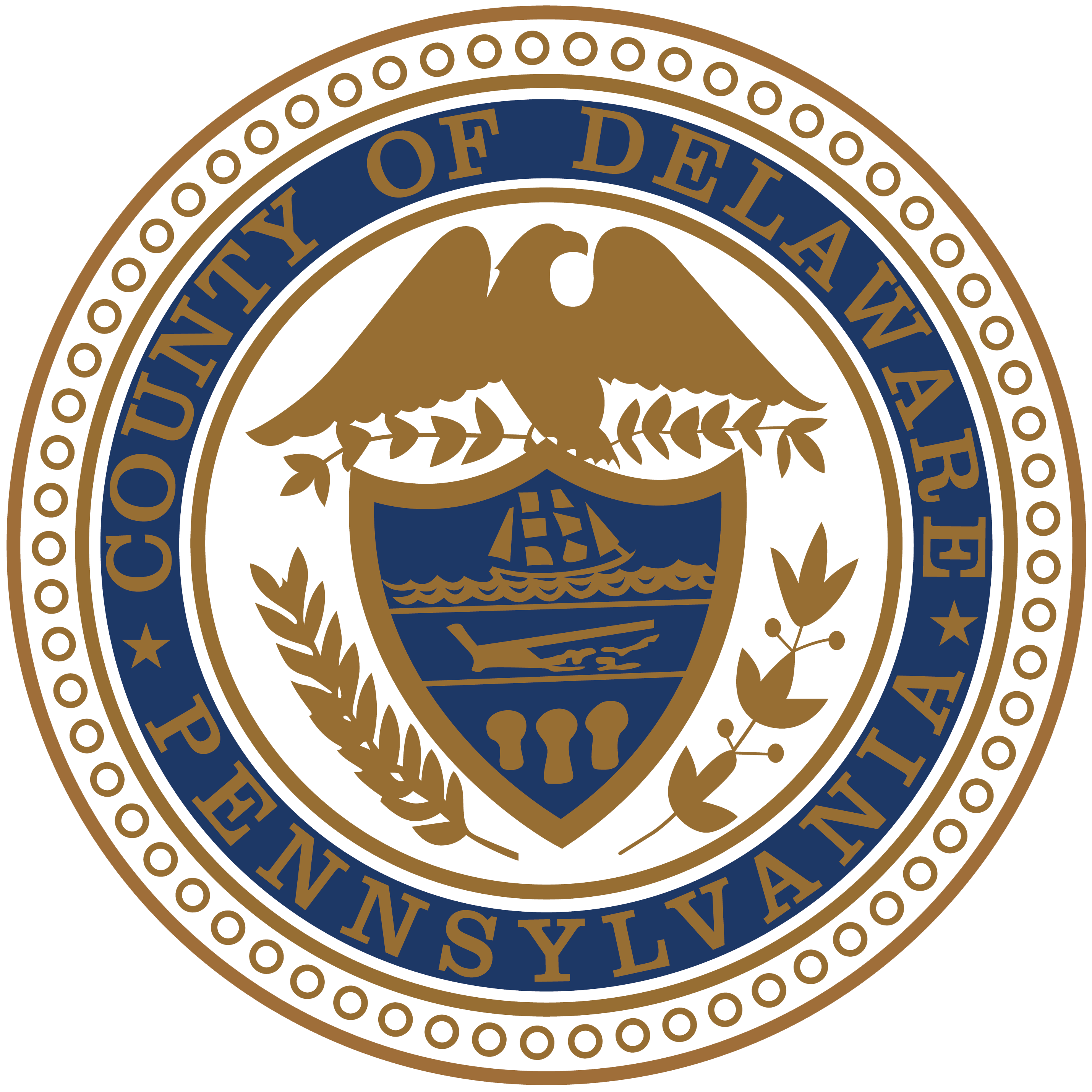 Delaware County Sustainability Commission
Formed in 2020 by a resolution of Delaware County Council
First CSO and Office of Sustainability
New Organizational Structure
Delaware County Office of Sustainability (DCOS)
Mission: 
Make Delaware County and its operations more sustainable and resilient to the effects of climate change by: 
Examining government operations
Engaging with the community
Working with the new Sustainability Commission to develop a long-term Sustainability and Climate Action Plan.
Goals: 
Create and implement County’s Sustainability Plan 
Operationalize sustainability in six County Departments:
Public Works
Planning
Facilities Mgmt
Fleet/Motor Vehicle Mgmt
Parks and Recreation
Conservation District
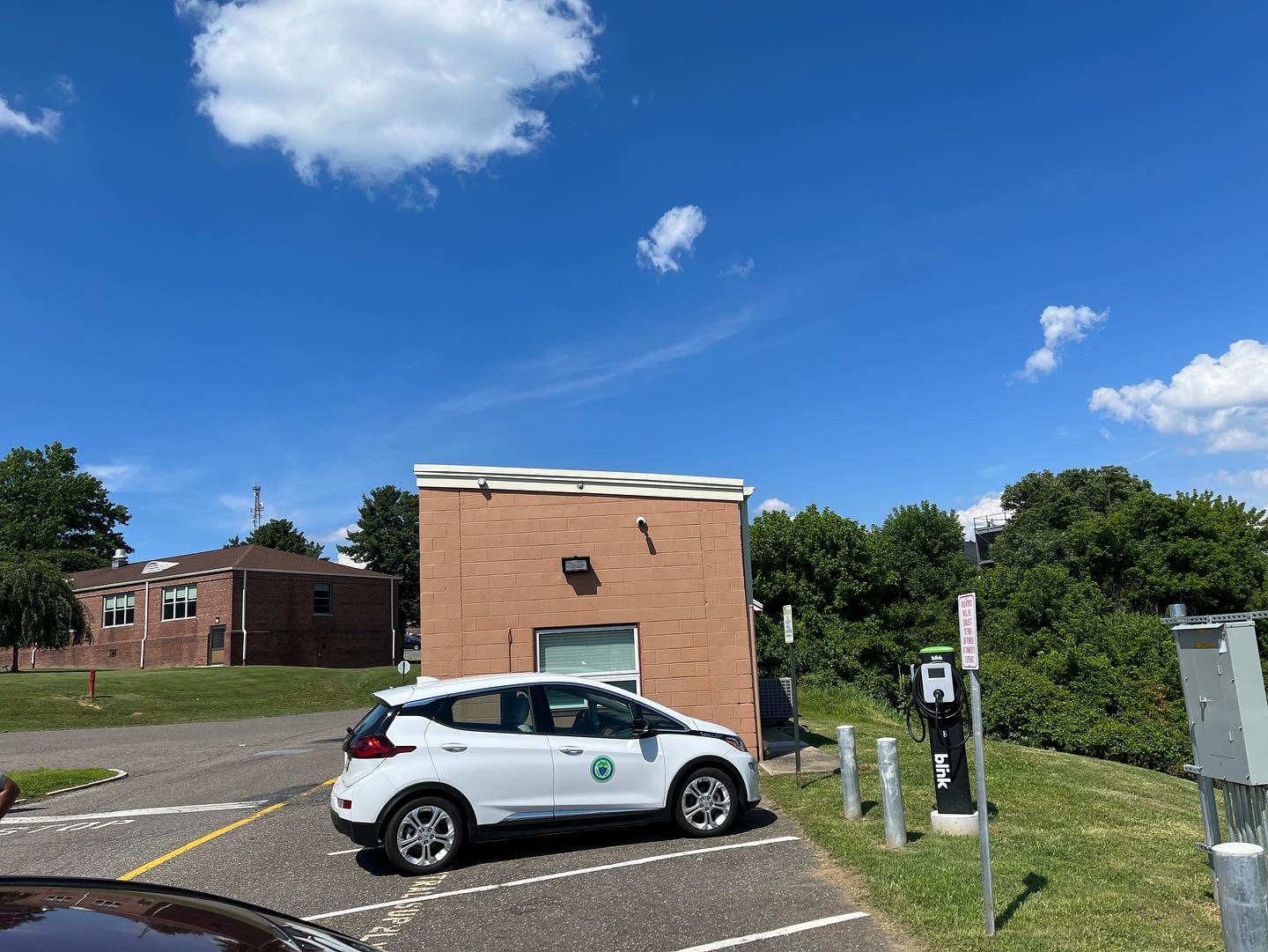 Sustainability Highlights since 2021
Delaware County’s 1st Sustainability Plan – SustainDelco’s Mission
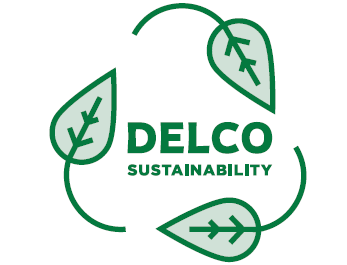 To create a sustainable and resilient Delaware County that protects the most vulnerable residents from the impacts of climate change and supports a robust green economy while protecting and preserving natural resources.
Delaware County’s 1st Sustainability PlanSummary of Public Engagement
Sustainability Plan Guiding Principles
Six Focus Areas
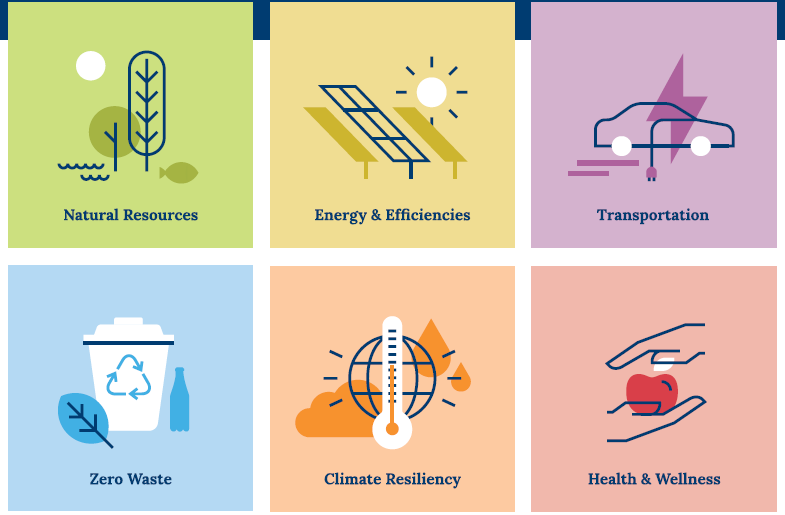 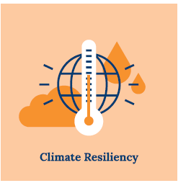 Focus Area 1: Climate Resiliency“To prepare Delaware County to adapt, withstand, and recover quickly from the effects of climate change.”
Sub-Categories
Goals
Target: Increase the number of communities that adopt and implement resiliency practices to adapt to, prepare for, and respond to climate hazards
Target: Increase the number of green jobs/businesses in Delaware County by 5% over the next 5 years.
Target: Increase awareness and understanding of sustainable infrastructure by engaging all 49 municipalities and their residents over the next 5 years.
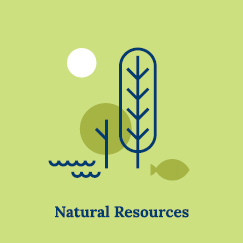 Focus Area 2: Natural Resources“To protect, conserve, and restore natural resources in Delaware County.”
Sub-Categories
Goals
Targets: 1. Increase the number of acres of protected open space by 10% over 5 years. 2.  Increase number of residents with access to open space within a half mile walk by 10% over the next 5 years.
Targets: 1. Increase the total tree canopy area by 10% over 5 years. 2. Remediate and enhance 250 acres with native plantings in Delaware County in the next 5 years.
Target: Install 25 BMPs across the County in the next 5 years.
Target: Complete a brownfields survey in all 49 Delaware County Municipalities over the next 5 years.
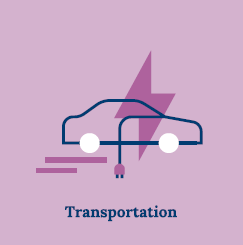 Focus Area 3: Transportation“To increase accessibility to safe, active, and multimodal transportation as alternatives to single occupant motor vehicles.”
Sub-Categories
Goals
Target: Increase miles of sidewalk and trails by 5% over 5 years.
Target: Increase miles of bike lanes, safe bike routes, and trails by 5% over 5 years.
Targets: 1. Increase transit ridership in Delaware County by 20% over 5 years.
2. Provide education in 100% of Delaware County municipalities on the benefits and availability biking, walking, and public transit over the next 5 years.
Targets: 1. Increase the number of public and county-owned charging stations by 50% over the next 5 years. 2. Increase the number of EV in Delaware County by 400% over the next 5 years. 3. Electrify 25% of the County fleet over the next 5 years.
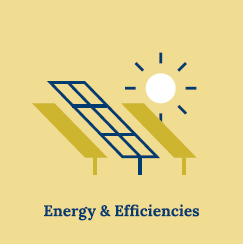 Focus Area 4: Energy and Efficiencies“Reduce water and energy consumption in buildings and properties in Delaware County and transition to combustion-free renewable energy.”
Sub-Categories
Goals
Targets: 1. Reduce energy consumption (EUI -- kBTU/Sqft) in County buildings by 20% over the next 5 years. 2. Reduce energy consumption (EUI -- kBTU/Sqft) in residential and commercial buildings by 20% over the next 5 years.
Targets: 1. Reduce water consumption in County buildings by 20% over the next 5 years. 2. Reduce water consumption in commercial and residential buildings by 20% over the next 5 years.
Targets: 1. Increase the availability and use of combustion-free locally-sourced renewable energy infrastructure in County Buildings by 10% over the next 5 years. 2. Increase the availability and use of combustion-free locally-sourced renewable energy infrastructure in residential, commercial, and industrial properties by 10% over the next 5 years.
Target: Reduce by 20% compared to the 2019 baseline over the next 5 years.
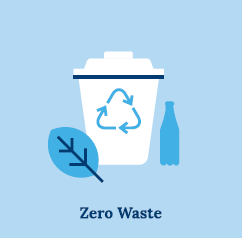 Focus Area 5: Zero Waste“To achieve Zero Waste in Delaware County through.”
Sub-Categories
Goals
Targets: 1. Achieve 50% diversion rate in County buildings in the next 5 years.
2. Reduce waste tonnage in County buildings by 60% over the next 5 years.
Targets: 1. Achieve 50% diversion in Delaware County Communities in the next five years.
2. Reduce waste tonnage in Delaware County Communities by 60% over the next 5 years.
Target: Reduce emissions by 20% from the 2019 baseline over the next 5 years.
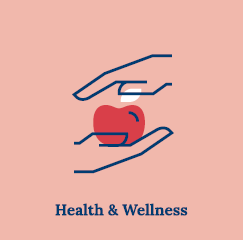 Focus Area 6: Health & Wellness“To create a safe and healthy environment to live, work, play and thrive.”
Sub-Categories
Goals
Target: Provide education in 100% of Delaware County municipalities to increase awareness and understanding of the impacts of air quality on health the next 5 years.
Target: Provide education in 100% of Delaware County municipalities about healthy hydration and the recreational use of water for health and wellness over the next 5 years.
Target: Increase the number of healthy food offerings in food insecure communities by 20% over 5 years.
Target: Adopt 100% Delaware County Health Department programs as they are developed over the next 5 years.
Grants and Partnerships
County Capital and Operating Funds
Implementation Strategy
Fundraising with Fiscal Sponsorship by the Foundation for Delaware County
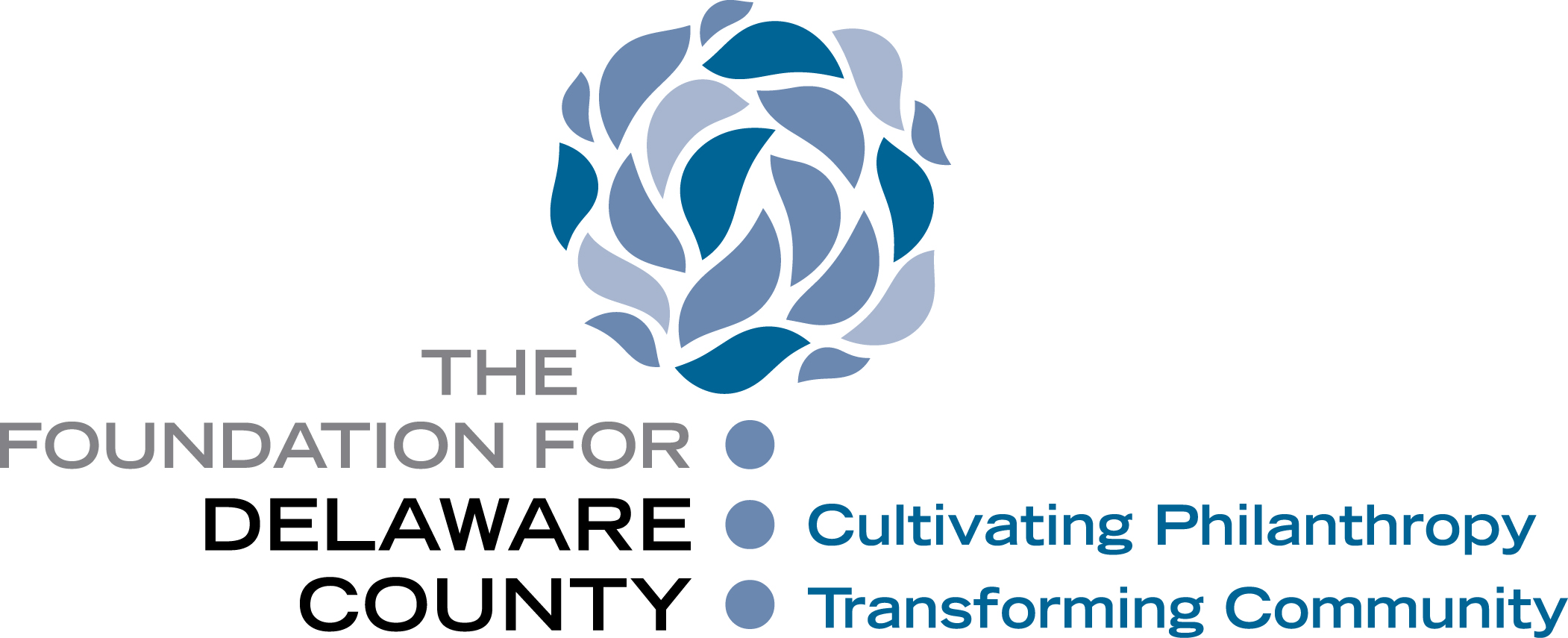 Next Steps
Final vote by Sustainability Commission to adopt the Plan.  

Present the finalized Plan to County Council.

Launch Plan and Begin Fundraising Strategy with The Foundation for Delaware County.

Implement, Track, and Report out Annually
Thank you!
Francine Locke
Chief Sustainability Officer
Delaware County, PA
lockef@co.Delaware.pa.us

Rebecca Yurkovich 
Sustainability and Resilience Manager 
Delaware County, PA 
yurkovichr@co.Delaware.pa.us

https://delcopa.gov/sustainability/.gov/sustainability